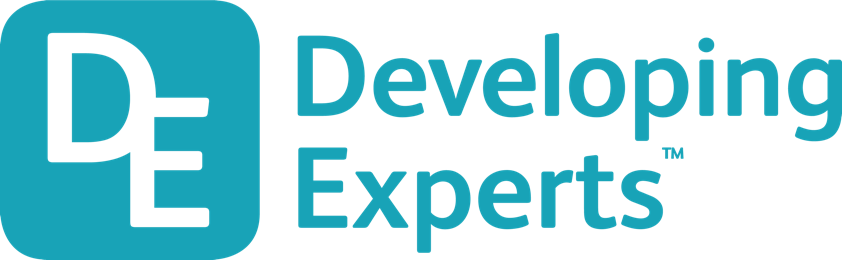 0001.01
Mission Assignment
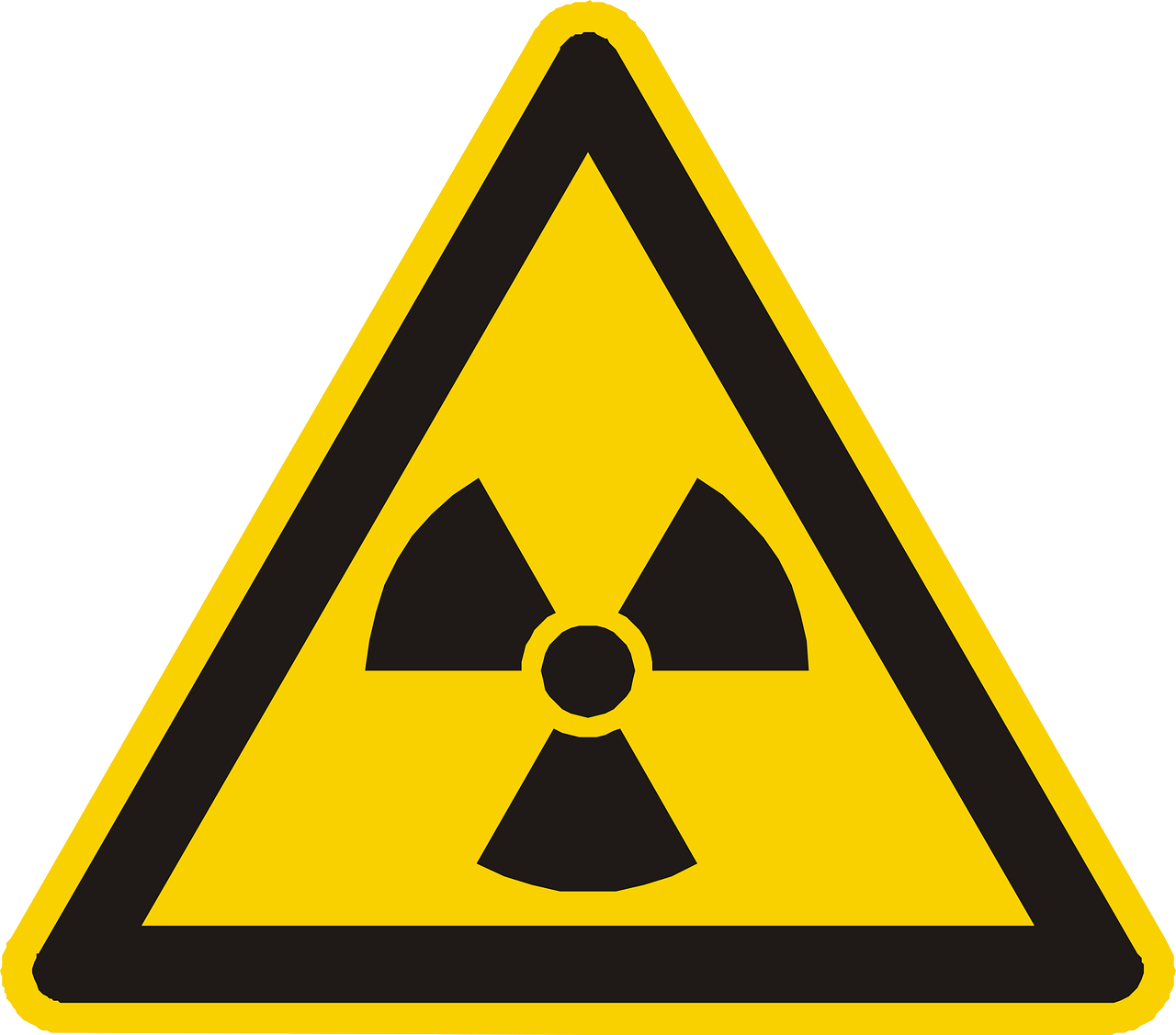 KS4-21-05:
Explore the properties of the types of radiation